Európa építése
helyi képviselőkkel
Uniós ügyekkel foglalkozó helyi önkormányzati képviselők hálózata, akik a közös munka által elősegítik az uniós kérdésekkel kapcsolatos tájékoztatást
Európa építésehelyi képviselőkkel
Miről szól
az „Európa építése helyi képviselőkkel” projekt?
Európa építésehelyi képviselőkkel
Miről szól „Az Európa építése helyi képviselőkkel” project”?
Az „Európa építése helyi képviselőkkel” elnevezésű uniós projekt azon az elven alapul, miszerint az EU-val kapcsolatos tájékoztatás az uniós intézmények és a tagállamok önkormányzatainak közös felelőssége, és ennek már helyi szinten meg kell valósulnia.
Európa építésehelyi képviselőkkel
Kik  csatlakozhatnak a projekthez?
Arra bátorítunk minden helyi önkormányzatot, különösen a kisebb, vagyis 100 000-nél alacsonyabb népességű önkormányzatokat és azokat, amelyekhez kevésbé jutnak el az uniós tájékoztató tevékenységek, hogy jelentkezzenek a hálózatba és váljanak tagokká.
Európa építésehelyi képviselőkkel
A hálózathoz való csatlakozás:a regisztrációs folyamat
Európa építésehelyi képviselőkkel
A hálózathoz való csatlakozás: a regisztrációs folyamat
A jelentkezéshez a helyi önkormányzatnak ki kell töltenie egy jelentkezési lapot, amelyen fel kell tüntetnie annak a helyi önkormányzati képviselőnek a nevét, akit kiválasztott, hogy a hálózat tagja legyen.
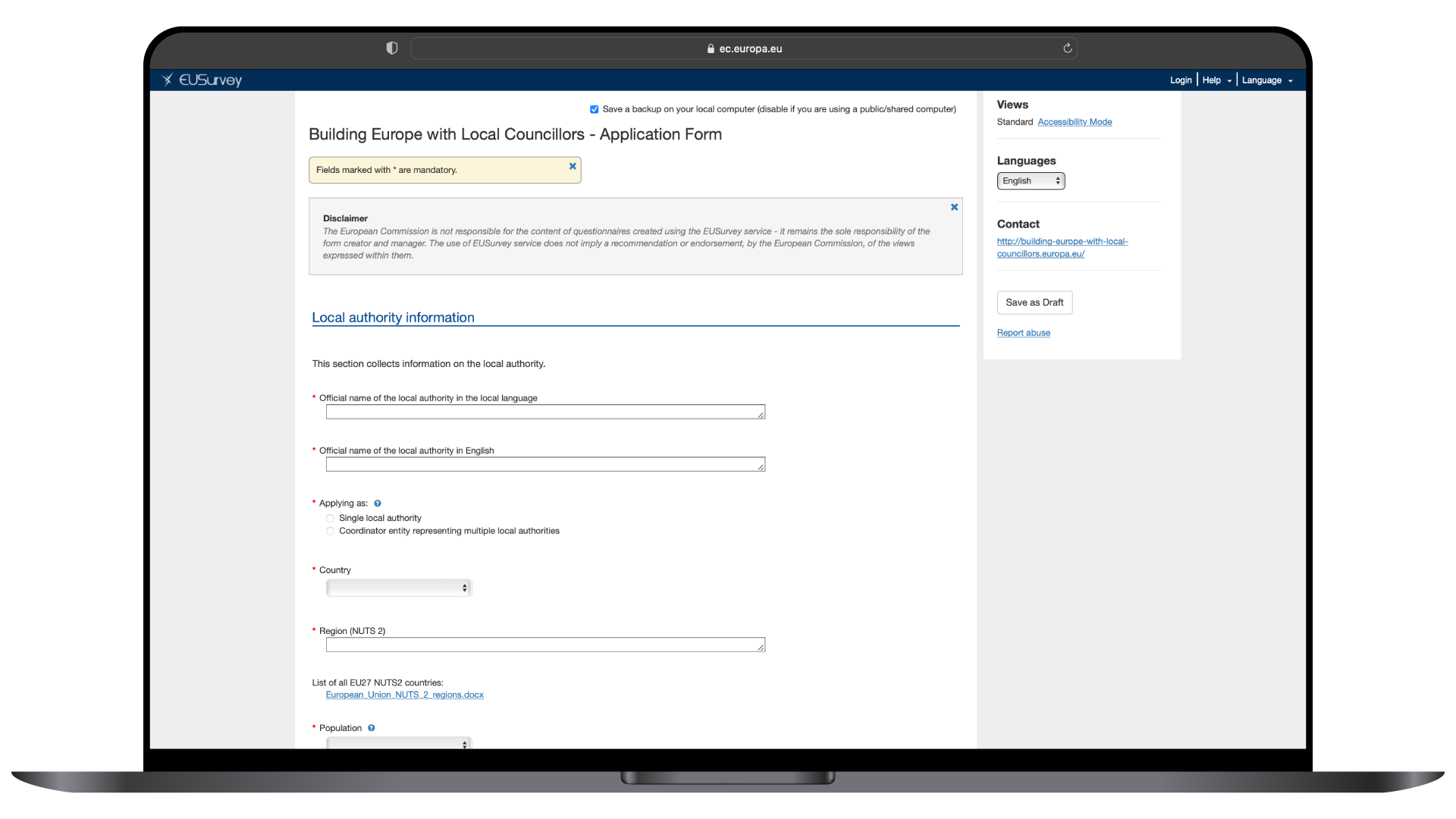 Európa építésehelyi képviselőkkel
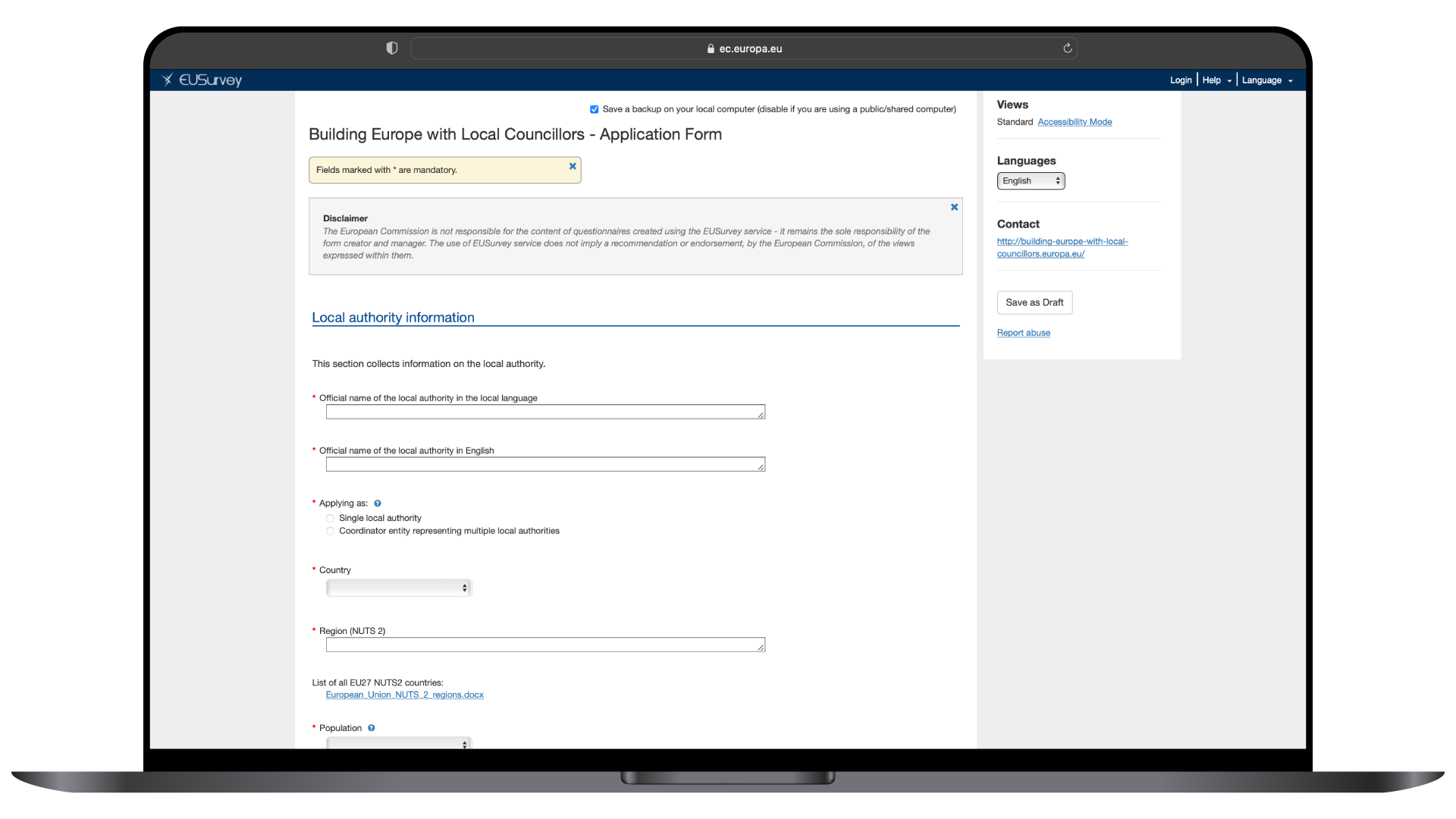 How to join the network – the registration process
To apply, the local authority needs to fill in an application form indicating the name of the local councillor designated to become a network member.
Building Europe withLocal Councillors
A hálózathoz való csatlakozás: a regisztrációs folyamat
Az online jelentkezési lapot egy aláírt nyilatkozat kíséri, amelyben az aláíró felek kifejezik az EU-val kapcsolatos helyi tájékoztatásban való részvétel iránti érdeklődésüket és elkötelezettségüket. A nyilatkozatot a helyi önkormányzat jogi képviselőjének és a kijelölt helyi önkormányzati képviselőnek egyaránt alá kell írnia.
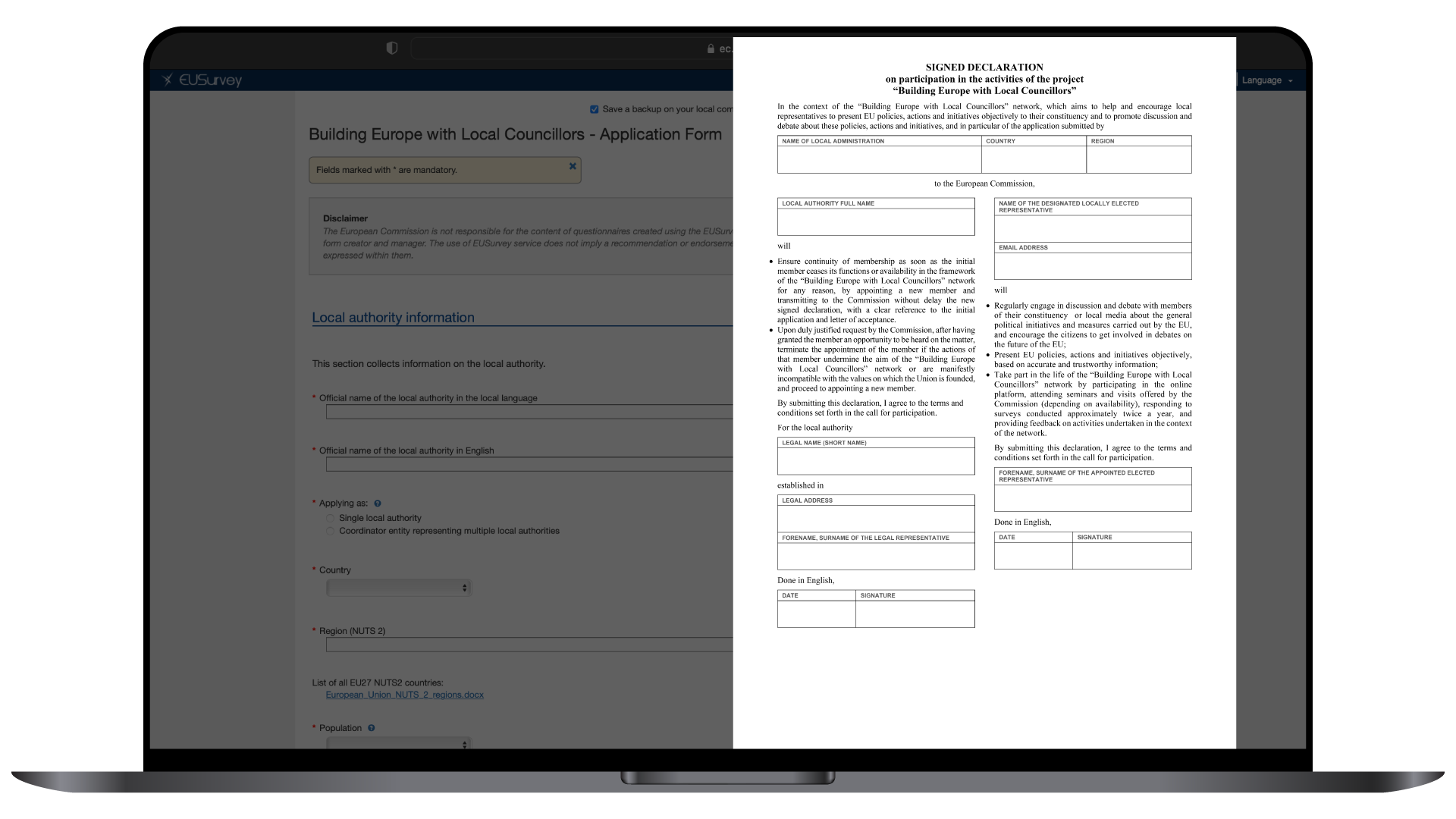 Európa építésehelyi képviselőkkel
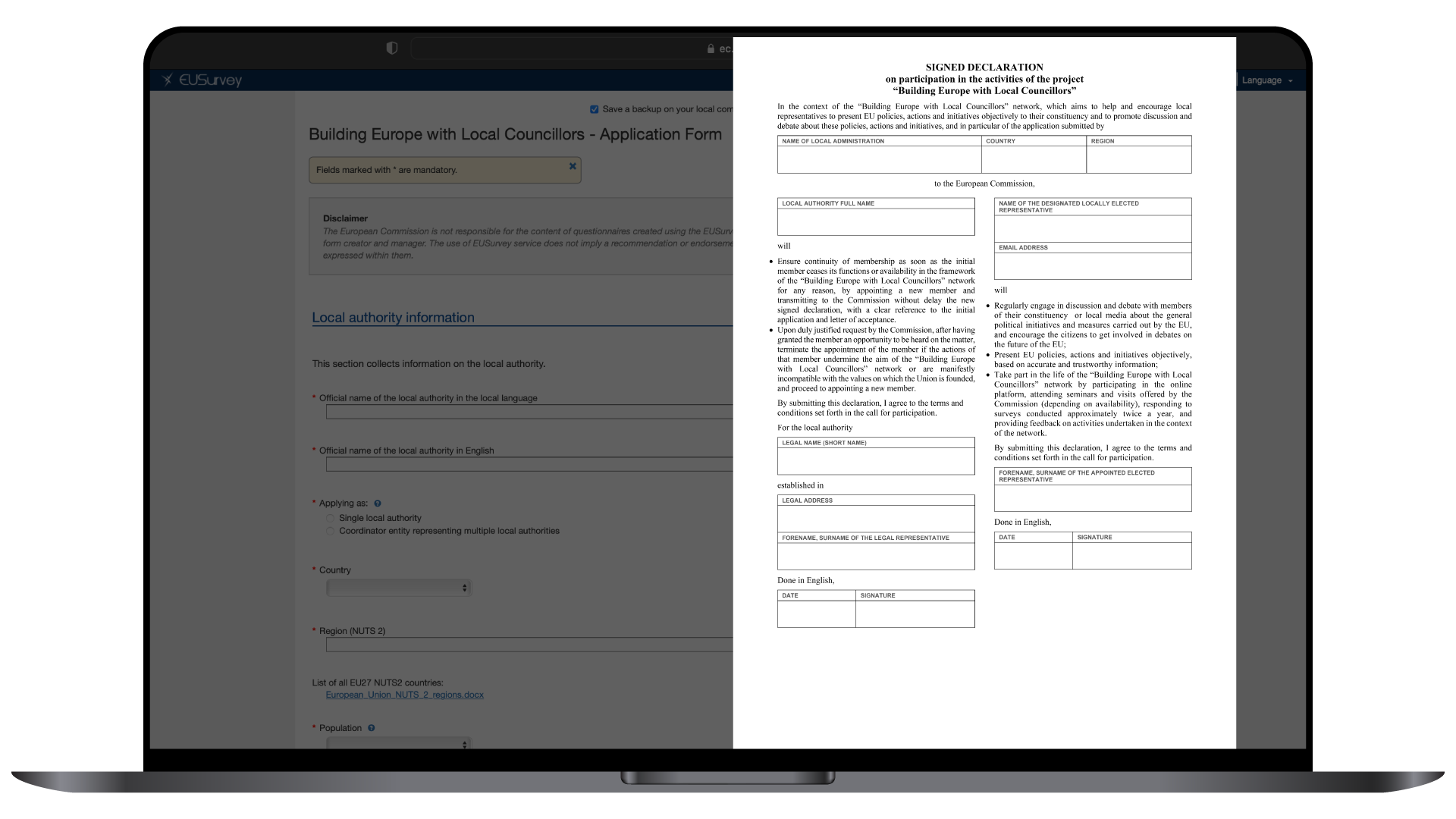 How to join the network – the registration process
The online application form is accompanied by a signed declaration which expresses the interest and commitment of the signatories in communicating Europe on the ground. This declaration needs to be signed by both the local authority’s legal representative, and the designated local councillor.
Building Europe withLocal Councillors
A hálózatműködése
A helyi önkormányzat a Bizottság partnere az EU-val kapcsolatos helyi tájékoztatásbanA helyi önkormányzat által kinevezett helyileg megválasztott képviselő az „Európa építése helyi képviselőkkel” hálózat tagja
Európa építésehelyi képviselőkkel
A hálózatban való részvétel 5 fő előnye
Európa építésehelyi képviselőkkel
A hálózatban való részvétel 5 fő előnye
Kiváltságos hozzáférés hivatalos uniós kommunikációs forrásokhoz az adott ország hivatalos nyelvén, továbbá hozzáférés olyan kommunikációs segédeszközökhöz, online és fizikai szemináriumokhoz és más információs forrásokhoz, amelyek lehetővé teszik a tagok számára az állampolgárokkal folytatott, uniós kérdésekről szóló eszmecserét.
Lehetőség az Európai Bizottság brüsszeli Látogatóközpontjának kiváltságos meglátogatására fizikai vagy digitális formában, amelyre lehetőség szerint az adott személy anyanyelvén kerül sor.
Az erre a célra létrehozott platformnak köszönhetően egy olyan aktív hálózathoz való hozzáférés, ahol kapcsolatba léphetnek a hálózat többi tagjával.
Az adott tag hálózati tevékenységének uniós szintű láthatósága.
Kiváltságos hozzáférés számos uniós tájékoztatási hálózathoz, beleértve a több mint 420 EUROPE DIRECT központot, amelyek szinte minden uniós régióban elérhetők.
Európa építésehelyi képviselőkkel
Specifikus felmérés
Európa építésehelyi képviselőkkel
Specifikus felmérés
Felmérésünk lehetőséget biztosít arra, hogy megadja számunkra azokat a témákat, amelyek a legrelevánsabbak a választókörzetével folytatott kommunikáció során.Az uniós felmérés kitöltését követően lehetősége nyílik arra, hogy:- a megadott témákban uniós tájékoztató anyagokat kapjon;- részt vegyen online szemináriumokon; - az uniós intézményekben részt vegyen anyanyelvén vezetett látogatásokon.A felmérés URL-címe: https://ec.europa.eu/eusurvey/runner/BELC-specific-survey
Európa építésehelyi képviselőkkel
Partnerséga Régiók Bizottságával
Európa építésehelyi képviselőkkel
Partnerség a Régiók Bizottságával
Az „Európa építése helyi képviselőkkel” hálózat szorosan együttműködik a Régiók Európai Bizottsága által létrehozott Uniós ügyekkel foglalkozó regionális és helyi önkormányzati képviselők európai hálózatával.
A Régiók Európai Bizottsága (RB) által 2021-ben létrehozott Uniós ügyekkel foglalkozó regionális és helyi önkormányzati képviselők európai hálózata által meghatározott bizonyos célkitűzések megegyeznek a mi hálózatunk céljaival: ilyen például a helyi önkormányzati képviselők uniós szakpolitikákkal kapcsolatos ismereteinek bővítése és az EU-val kapcsolatos tevékenységeik támogatása.
Míg hálózatunk főként az állampolgárokkal való kommunikációra összpontosít, addig a Régiók Bizottsága által létrehozott hálózat célja az, hogy összekapcsolja a Régiók Bizottságához tartozó tagok munkáját.
Ön mindkét hálózatnak tagja lehet!
Európa építésehelyi képviselőkkel
Milyen feladataik vannaka hálózat tagjainak?
Európa építésehelyi képviselőkkel
Milyen feladataik vannak a hálózat tagjainak?
Részt venni az EU által végrehajtott általános politikai kezdeményezésekről és intézkedésekről szóló, a választókerületük tagjaival és a helyi média képviselőivel folytatott vitákban.
Objektív módon, pontos és megbízható forrásból származó információk alapján bemutatni az uniós szakpolitikákat, tevékenységeket és kezdeményezéseket.
Aktív tagként közreműködni a hálózat tevékenységeiben, például részt venni az évente általában kétszer végzett felmérésekben.
Európa építésehelyi képviselőkkel
A hálózathoz való csatlakozás:mi történik ezután?
Európa építésehelyi képviselőkkel
A hálózathoz való csatlakozás:mi történik ezután?
Miután elfogadják a helyi önkormányzat és az általa kinevezett önkormányzati képviselő projektbe való partnerségi és tagsági jelentkezését:
láthatósági anyagokat kapnak annak érdekében, hogy nyilvánosságra hozzák a projektben való részvételüket; ilyen anyagok például a tagoknak küldött kinyomtatható igazolás, illetve a helyi önkormányzatoknak küldött fémlemez és roll-up állvány, amelyeket kihelyezhetnek nyilvános helyekre
projekttagokként felkerülnek a nyilvános internetes listára
hozzáférést kapnak az online tájékoztató platformhoz
e-mailen keresztül segédanyagokat és híreket kapnak a projekttevékenységekkel kapcsolatban
A helyi önkormányzati képviselők ezenkívül kitöltenek egy igényfelmérő kérdőívet, amelyben az érdeklődési köreik és a tájékoztatási igényeik felől érdeklődünk. Továbbá meghívást kapnak az érdeklődési köreikhez és tájékoztatási igényeikhez kapcsolódó online és fizikai tájékoztató megbeszélésekre is.
Európa építésehelyi képviselőkkel
A hálózathoz való csatlakozás:mi történik ezután?
Az Európa építése helyi képviselőkkel hálózat tagjai számára fenntartott online kommunikációs platform az Európai Bizottság Futurium nevű platformján található (https://futurium.ec.europa.eu/en?language=hu).A tagoknak regisztrálniuk kell az EU Login weboldalon a platformhoz való hozzáférés érdekében.
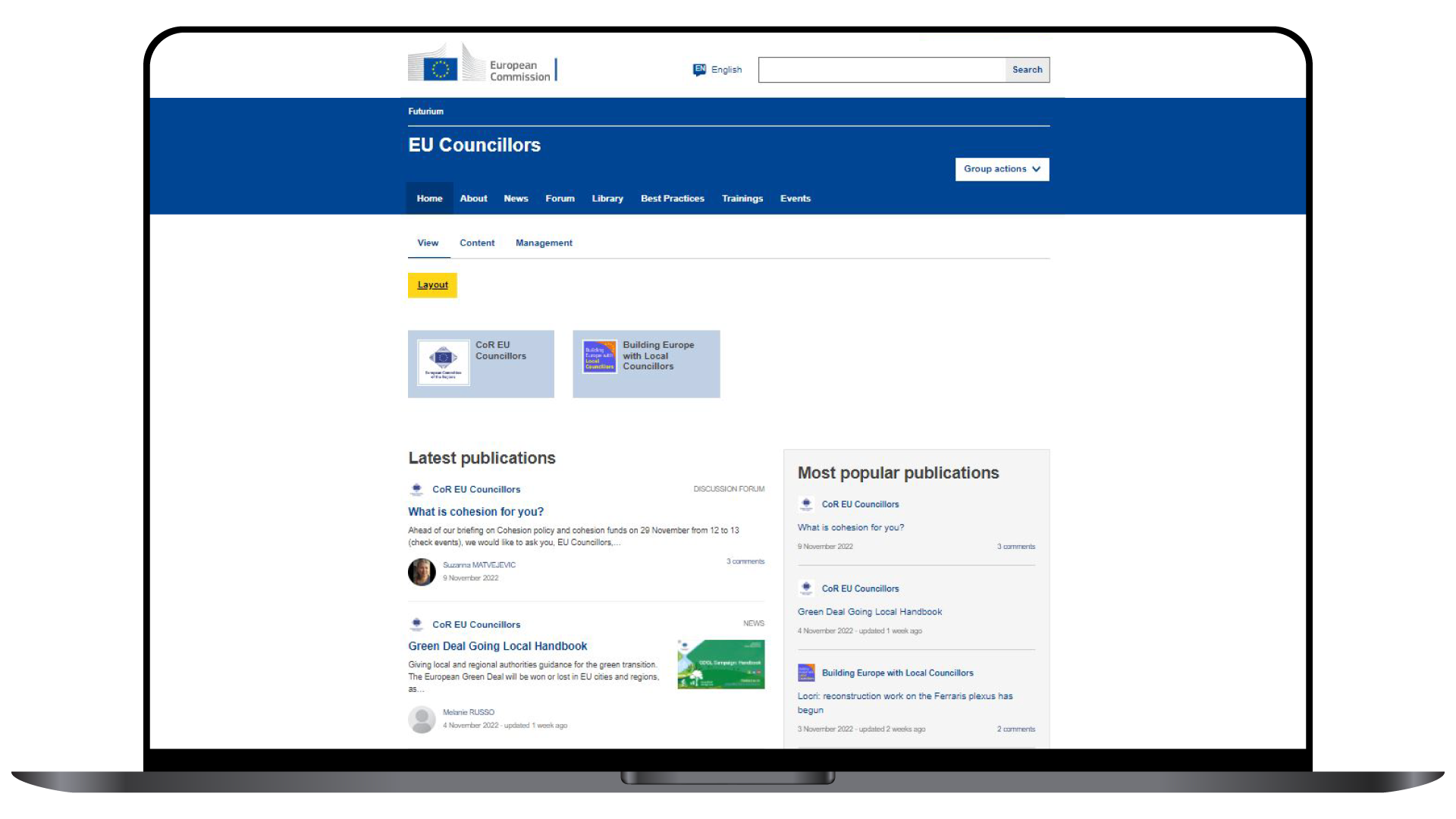 Európa építésehelyi képviselőkkel
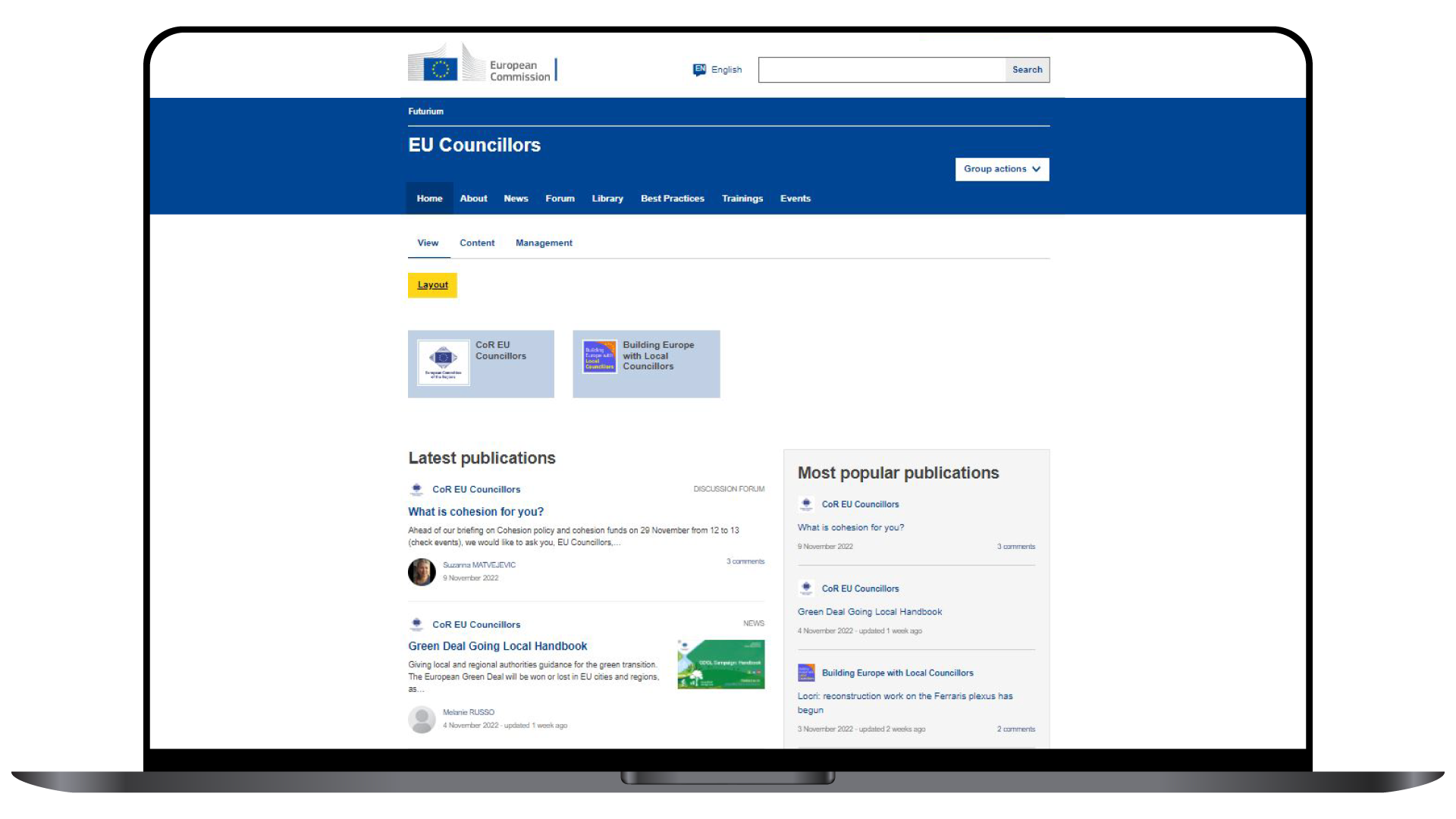 Joining the networkwhat happens next?
The online communication platform for the members of Building Europe with Local Councillors is hosted on the European Commission Futurium platform (https://futurium.ec.europa.eu).Members will need to register to EU login to receive access to the platform.
Building Europe withLocal Councillors
A tagok online kommunikációs platformja
Európa építése helyi képviselők csoportjával
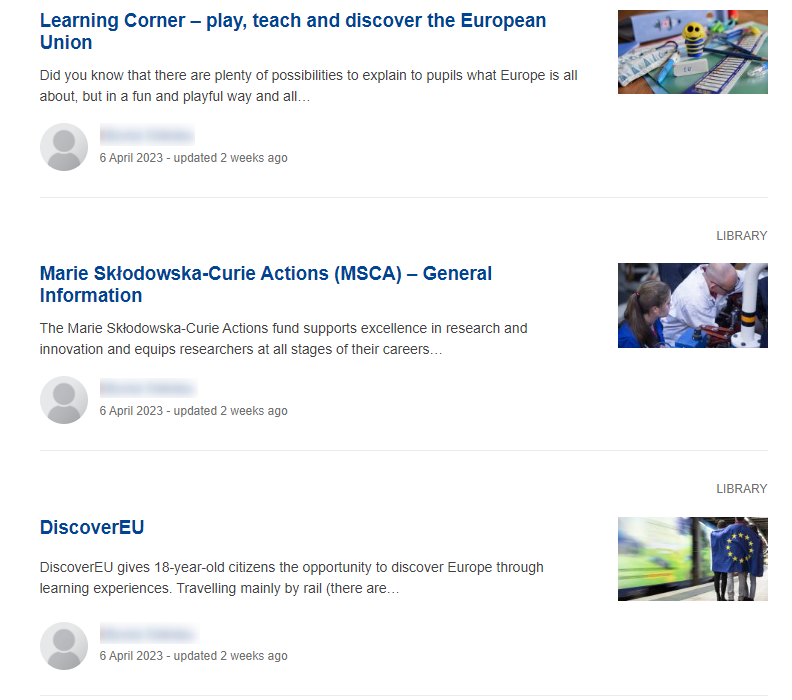 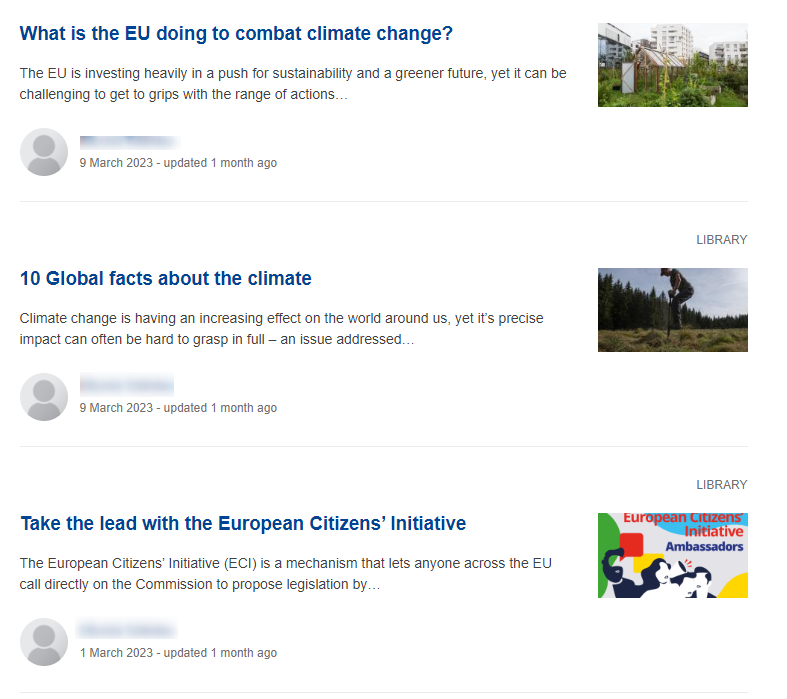 Európa építésehelyi képviselőkkel
A tagok online kommunikációs platformja
Milyen tartalmak állnak rendelkezésre a platformon?
Olyan információk, amelyek összhangban vannak a tagok által az igényfelmérő kérdőíven megadott érdeklődési körökkel és tájékoztatási igényekkel
Vitafórum, amelynek keretében a tagok tanulhatnak egymástól és megoszthatják a tapasztalataikat
Gondosan kiválasztott tájékoztató jellegű anyagok
Fizikai és online események időpontjait tartalmazó naptár
Egy közös csoport, amelyben részt vesznek a Régiók Bizottsága által létrehozott Helyi és regionális önkormányzati képviselők elnevezésű hálózat tagjai is (lásd a következő diát)
Európa építésehelyi képviselőkkel
A Netcompany-Intrasoft szerepe
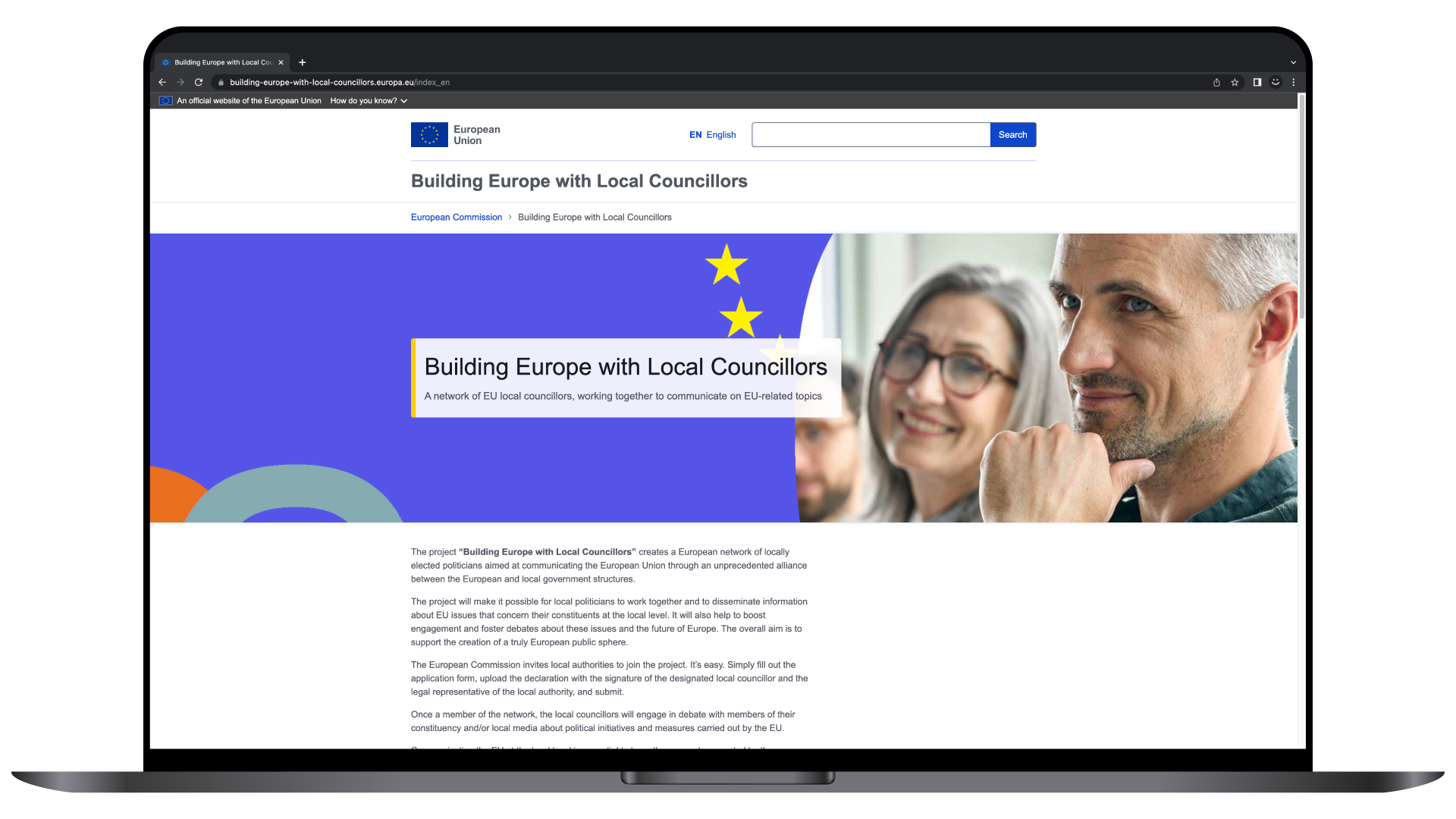 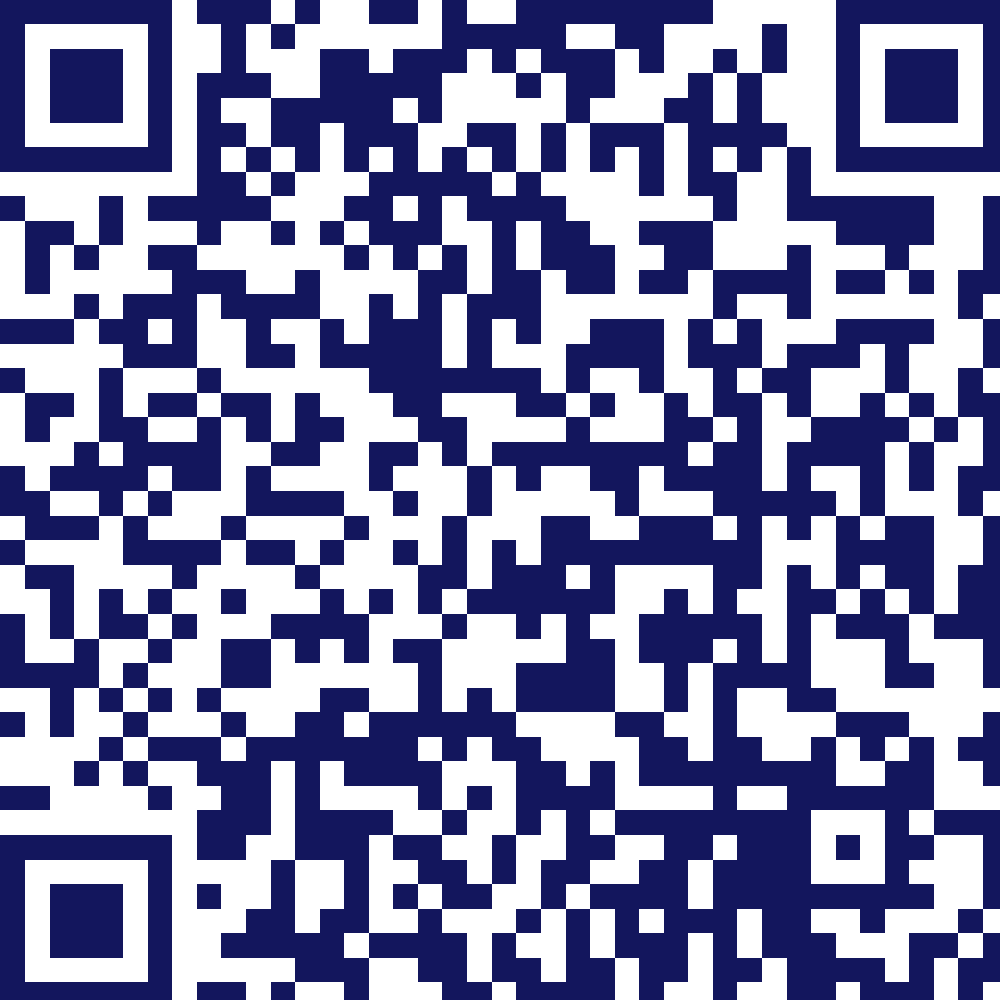 building-europe-with-local-councillors.europa.eu
Európa építésehelyi képviselőkkel
Köszönjük a figyelmet!
Európa építése helyi képviselőkkel
Uniós ügyekkel foglalkozó helyi  önkormányzati képviselők hálózata, akik együttműködve elősegítik az uniós kérdésekkel kapcsolatos tájékoztatást
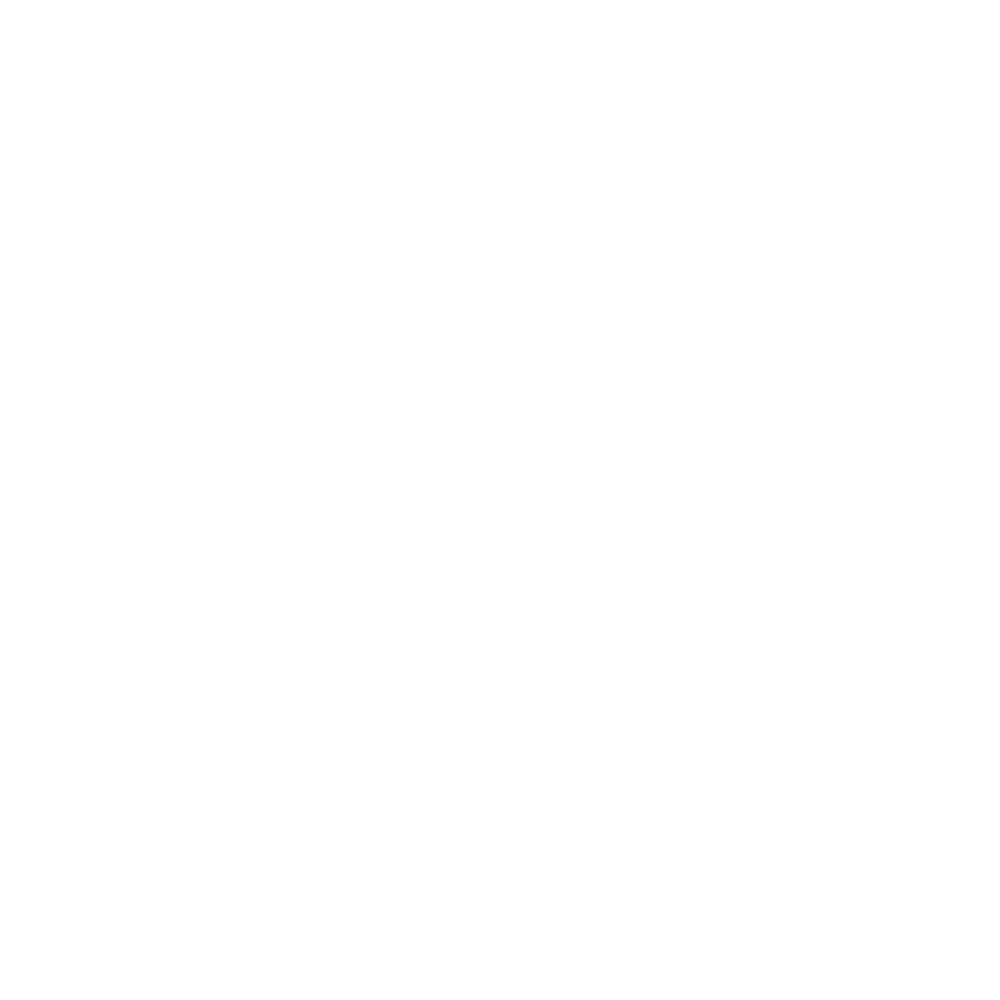 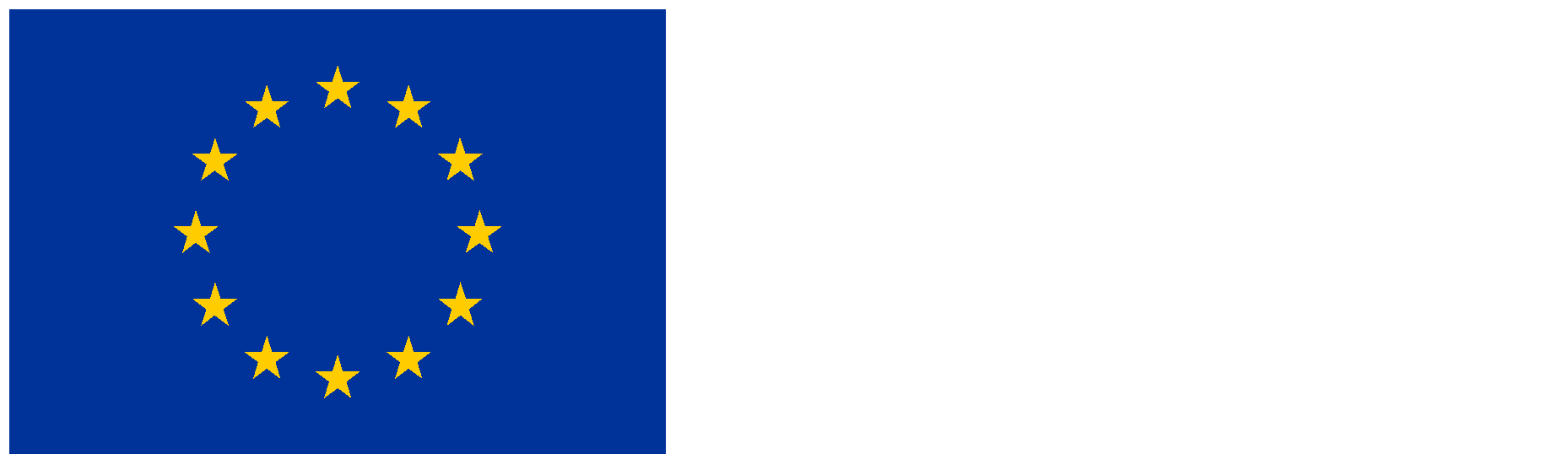